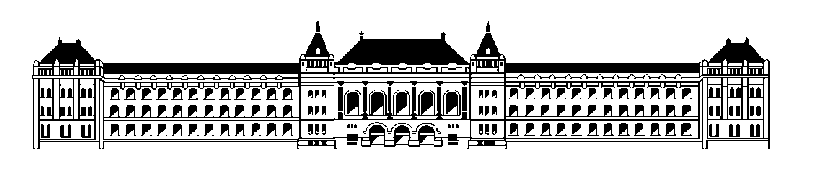 A szenvedély elsodor. Az ész a gyeplő, amely megfékez”
Benjamin Franklin
VEZETŐI ÉLETPÁLYAMODELL – PORTFOLIÓ BŐVÍTÉS
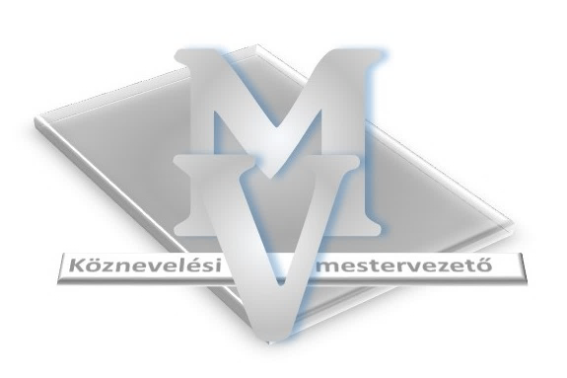 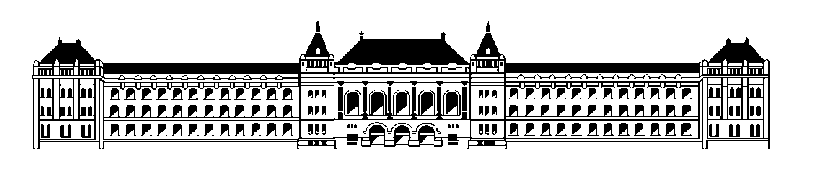 VEZETŐI ÉLETPÁLYAMODELL – PORTFOLIÓ BŐVÍTÉS
irányítói szint
10-16 év vezetői gyakorlat
30-35 évesek
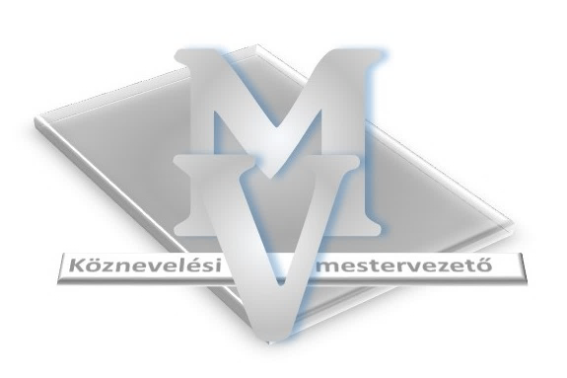 KÖZNEVELÉSI MESTERVEZETŐ
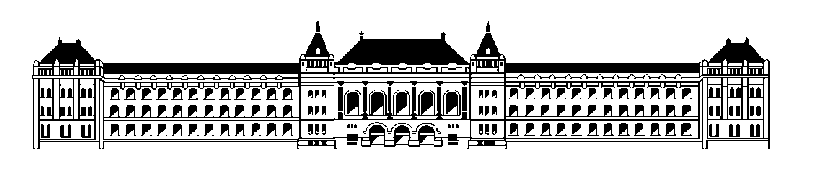 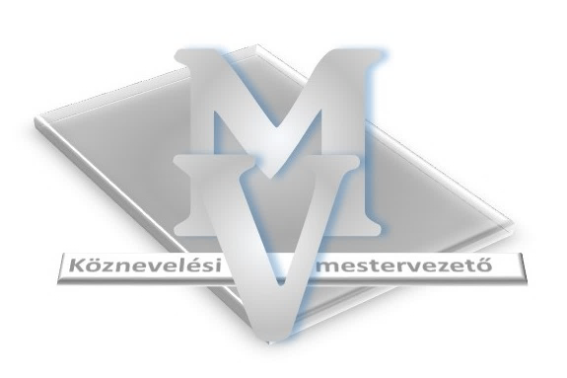 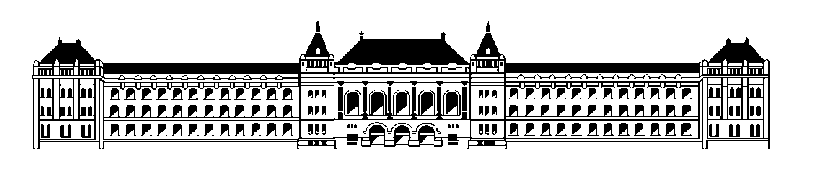 KÖZNEVELÉSI MESTERVEZETŐ KÉPZÉSI TARTALOM
Medializált terek

Multitasking

IKT hatékony használata

Adatvédelem
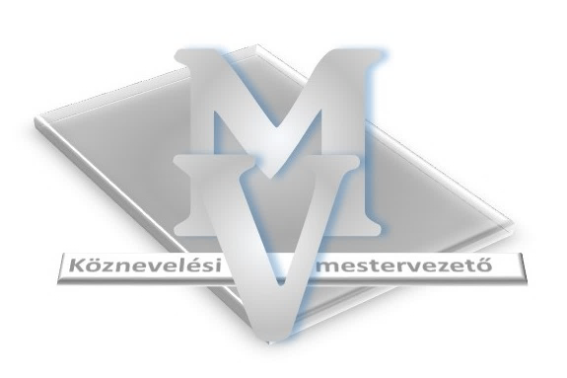 KÖZNEVELÉSI MESTERVEZETŐ
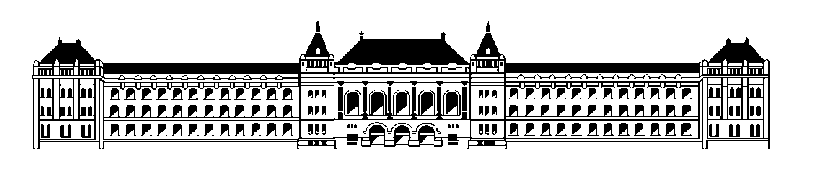 Az első végzett évfolyamtól kapott vélemények:
A képzés során nagyon sokat fejlődtem a vezetés szinte minden fontos területén. Megerősítést kaptam sok tekintetben, új ismereteket szerezhettem olyan területeken, amelyeket a hagyományos továbbképzési rendszerek nem érintettek.
Sok mindenben megerősítést is kaptam eddigi vezetői munkámat illetően, de szembesültem azokkal a hibáimmal is, amiken változtatnom kell a jövőben, hogy munkámat professzionálisabban végezzem.
Mindenképpen sikerült, mint vezetőnek szembenézni a hibáimmal, illetve, hogyan kell változtatni. Szemlélete formáló volt a képzés, gondolat elindító. Megerősítést kaphattunk abban, hogy mit csinálunk jól és hol kell változtatni.
A napi tevékenységemet segítette, frissítettem az addigi ismereteket, megújítottam, más szemlélettel végzem munkámat. A megszerzett tudást rögtön megosztottam kollégáimmal, jó érzés volt, hogy újat tudok mutatni, ami hasznos, napi feladatvégzésünket, munkánkat, együttműködésünket segíti.
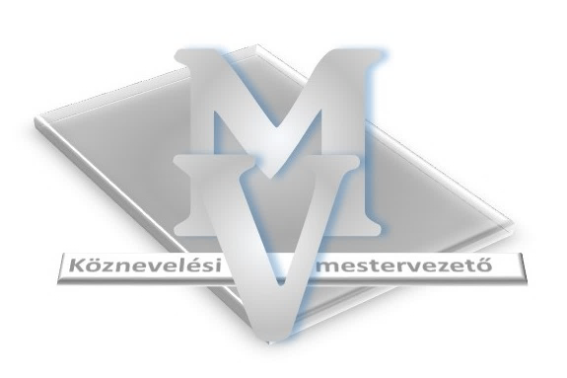 KÖZNEVELÉSI MESTERVEZETŐ
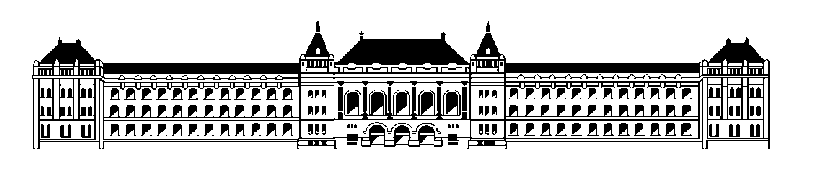 MERRE TOVÁBB . . . . . . . ? ? ?
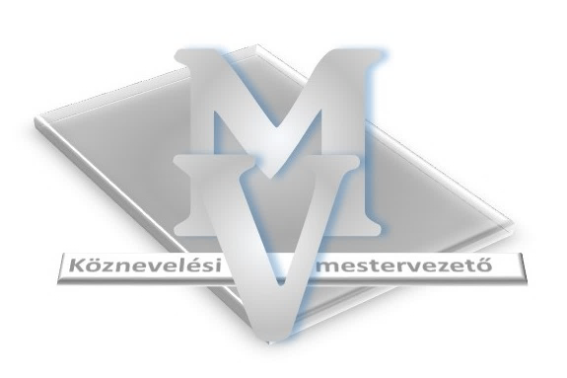 A vezetői tevékenységek során –az alábbi tevékenységek fejlesztésére kell fokozott figyelmet fordítani:
Cél kitűzése
Vezetői munka
Problémamegoldó képesség
Kommunikáció
Képzés és tanácsadás
Változás- és konfliktuskezelés
Időgazdálkodás
Értékelés
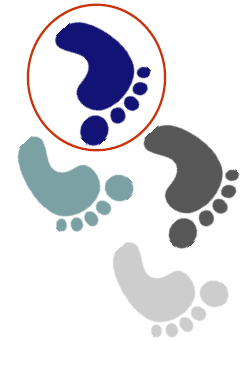 A vezetői visszajelzés tantárgy oktatásának célja
A közoktatási vezetők saját élményű gyakorlatra és tapasztalatra épülő fejlesztési beállítódásának konkrét helyzetekből, esetekből kiinduló elemzése, kialakítva a
Cselekedni – Megtapasztalni – Észlelni – Megérteni – Megoldást találni – Cselekedni 
folyamat alkalmazását saját vezetői munkájukban, kollégáikkal való kapcsolatok kezelésében.
A vezetői tevékenység komplex rendszere
A fejlesztő értékelés felfogása szerint  egy oktatási szervezet is csak olyan mértékben képes fejlődni, amilyen mértékben a benne dolgozó munkatársak képesek a fejlődésre.
A megfelelő módon közölt visszajelzéssel nagymértékben elő lehet segíteni valakinek a fejlődését.
A humán rendszerekben azzal kell szembenéznünk, hogy az alkalmazottaknak különböző a lelkiviláguk, magatartásuk, egymáshoz való alkalmazkodóképességük.
Kompetenciák
kontaktus kezelés, ezek használata,
az információhiány felismerése, az információ szisztematikus szervezése,
az információk gyűjtése, elemzése, feldolgozása, ellenőrzése, tárolása,
az információk „visszanyerése”,
a feladatok koordinálása,
a prioritások megállapítása,
feladatok és felelősségek sokféleségével való bánás,
az ellenőrző rendszerek kiépítése,
emberek viselkedésének megfigyelése,
a problémák visszavezetése forrásukhoz,
támogató, fejlesztő visszajelzést adása,
konfliktuskezelés,
kapcsolatépítés,
a fejlődés iránti elkötelezettség,
a befolyásolás,
az eredmény-orientáltság.
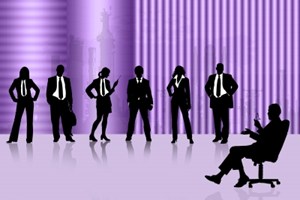 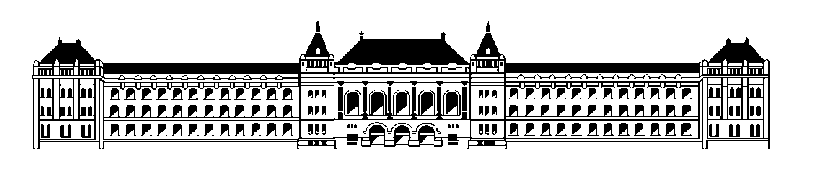 A szenvedély elsodor. Az ész a gyeplő, amely megfékez”
Benjamin Franklin
KÖSZÖNÖM A FIGYELMET!
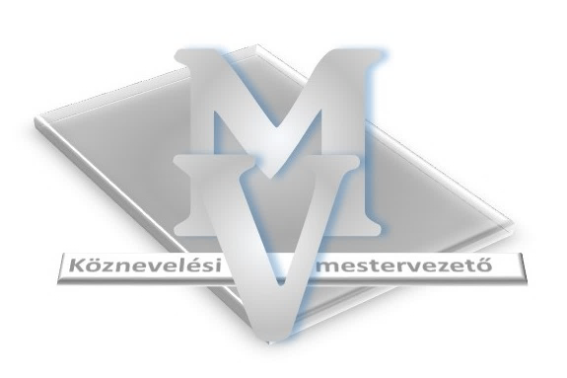